Odborný styl
sona.schneiderova@fsv.cuni.cz
©
Čmejrková, S. – Daneš, F. – Světlá, J.: Jak napsat odborný text. Praha: Leda, 2002; online pdf
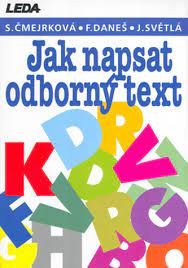 I. Struktura
Titul 
Komparativní analýza národních veřejných debat o Evropské unii a míra jejich europeanizace – vzniká evropská veřejná sféra?

Vhodněji:
Národní veřejné debaty o Evropské unii a míra jejich europeanizace
Jedna z dobrých rad pro začínajícího badatele a pisatele DP je, že je snazší začít srovnáním. Namísto široce formulovaného názvu Symbol v současném myšlení (obě části jsou velmi široké a v podstatě vyčerpávajícím způsobem neuchopitelné) je lépe téma zúžit alespoň na srovnání dvou nebo tří pojetí: Symbol u Peirce, Frye a Junga.
Neměl by být metaforický, nezřetelný, např. Kam se jiní bojí
Platí „technická pravidla“: Zapovězeny jsou nadpisy, které jsou dlouhé a nepřehledné, obsahující pomlčky, vykřičníky, otazníky, tři tečky; názvy obsahující vedlejší věty, neověřené a přibližné údaje. V titulu DP by neměla být formulována metoda (komparativní analýza atd.)
Úvod
Měl by obsahovat důležité informace o tom, co v práci čtenář najde, vodítka, podle nichž se má v práci orientovat.
Na začátku by mělo by jasně formulováno to, čím se bude práce zabývat, tedy rozvedeme a přiblížíme to, co je v názvu DP. Přitom není potřeba, aby se název práce opakoval. Vzápětí musí být zřetelně formulován cíl, kterého chceme dosáhnout.
Popíšeme metody práce/metodologická východiska/vlastní přístup a postup.
Popíšeme strukturu práce. Zde však není potřeba za sebou vyjmenovávat názvy a obsahy jednotlivých kapitol. Postup a strukturu práce stačí shrnout například tímto způsobem: První části práce představují teoretický úvod k dané problematice. Zabýváme se zde (…). V dalších částech se věnujeme vlastní analýze zkoumaného materiálu. Rozebíráme tedy (…). – Nepíšeme banality, které jsou samozřejmé: Př.: Práce je pro větší přehlednost rozdělena do kapitol a podkapitol. (To se samozřejmě předpokládá.)
Popíšeme primární materiál, se kterým budeme pracovat. Uvedeme jeho rozsah.
Seznámíme čtenáře s případnými problémy, se kterými jsme se při práci potýkali (nedostupnost materiálu, neochota respondentů spolupracovat atd.). Narušení nějakého našeho předpokladu. Např. Naším původním záměrem bylo …/Původní záměr byl… Samozřejmě nebudeme uvádět banality.
Pokud něco v práci záměrně opomíjíme, musíme o tom, čtenáře informovat. Popisujeme, co v práci je, ale také to, co v práci není, ač by tam mohlo být. Jde o to, že nikdy nejsme schopni dané téma zcela vyčerpat. Vezmeme vítr z plachet oponentovi. 
Vzhledem k tomu, že úvod přináší především informace pro čtenáře, co v práci najde a jak se v ní má orientovat, úvod není součástí tématu práce. Z toho důvodu se také nečísluje. V úvodu rovněž necitujeme.
Cíle 
nepopisujeme široce a obecně, jsme konkrétní; 
neslibujeme ucelenost a komplexnost; 
neformulujeme různé cíle; jsou cíle hlavní a dílčí (vedlejší); 
jsme přesní, jednoznační. Vyhneme se vágním slovům jako nastínit, pokusit, představit atd.   
PŘ. (Takto ne) – Hlavním cílem práce je pokusit se o ucelený pohled na jazykovou stránku komentáře přímé reportáže ze silniční cyklistiky.
Závěr
Obsahuje výsledky práce, uvedení těchto výsledků v kontextu současného stavu bádání dané věci a  v kontextu výhledu do budoucnosti. Nejde tedy jen o shrnutí výsledků práce. 
Chybou je, že se v něm opakuje to, co je obsaženo v úvodu práce:: V první kapitole jsme podali výklad pojmu podniková situace, ve druhé jsme se pak zabývali (…).
Chybou je, když se zde uvádějí nové informace a fakta, které v předchozím textu nebyly, nevyplývají z něho. 
Necitujeme zde. 
Je součástí tématu, proto se čísluje.
II. Jazyk
Nociálnost (pojmovost);
jednoznačnost pojmů, termíny (ne klasický překlad, kvalitní pohádka atd., nejsou to termíny teorie překladu); 
desynonimizace (jazyk x řeč; kresba x malba aj.); x abstraktní jména – případ, předmět, otázka, problém, podstata atd.; jména s příponou –ost (početnost vs. počet; výslovnost, souřadnost, neznalost, splatnost aj.);
jsme přesní, jednoznační. Vyhneme se slovům jako nastínit, pokusit se, představit (takto ne) atd.   X popsat, interpretovat, pomocí induktivní tematické analýzy zjistit aj.
Čas
Základní slovesný čas – prézens (Náš výzkum se zabývá; Analýza se týká)
A to i v Úvodu – Naše práce na základě induktivní tematické analýzy zjišťuje…
Osoba
1. os. sg. - V příslušném korpusu, s nímž pracuji (…)
Autorský plurál (plurál skromnosti) - Zde se pokusíme analyzovat příslušná data; V příslušném korpusu, s nímž pracujeme (…)
Plurál se také lépe hodí pro svoji gnómickou (mimočasovost, nadčasovost) povahu, tzn. že skutečnosti jsou formulovány jako obecně a trvale platné. Proto se s ním setkáváme při definičních procesech:
Př. Tyto dvojice označujeme jako párové jednotky. (To znamená – nikoliv my osobně, ale běžně ve vědě. Zde není možné užít singulár.)
Inkluzivní plurál 
Věnujme se nyní podrobněji podstatě vzniku tohoto jevu;
Ukažme si rozdíl mezi oběma tábory;
Všimněme si několika podstatných jevů dané skutečnosti;
Pokusme se nyní shrnout získané poznatky atd.
Inkluzivní plurál se používá na místech, kde je potřeba obrátit pozornost čtenáře 
k textu: 
kde něco shrnujeme, 
kde formulujeme závěry, 
kde chceme obrátit pozornost čtenáře k výčtům, podstatným rozdílům či srovnáním, definicím atd. 
Sloveso v podobě inkluzivního plurálu se nachází tedy na důležitých místech textu z hlediska makrostrukturní kompozice.
Vraťme se ještě ke kategorii zdrobnělin.
Nejprve si popišme sled párových sekvencí.
Co se v odborném textu děje?
Definuji, tvrdím: něco se obecně o něčem tvrdí, je obecně platné, je obecně chápáno 
Prézens: Autorský vypravěč je vypravěč, který (…); formální vymezení označuje za autorské vyprávění
Opisné pasivum: Autorský vypravěč je chápán (…) – stav, představujeme fakt, jeho pojmenování se tak dostává do popředí 
Reflexivní pasivum: obecně se soudí, všeobecně se tvrdí – děj opakovaný; něco se tvrdí pravidelně/opakovaně (se popírá)
Vysvětluji, specifikuji, upřesňuji (tedy, popřípadě, tj., vlastně) 
Zasazuji daný jev do kontextu, souvislostí
Vymezuji/vztahuji k jiným skutečnostem, jevům; např. srovnávám nebo dávám do protikladu, něco je jinak (podobně, stejně jako X naopak, naproti tomu, na rozdíl od; v poněkud jiném smyslu),  
něco vyplývá z něčeho, je podmínkou (jestliže), něco je něčím omezováno (ačkoliv, přestože), něco je chápáno různě (např. zatímco), něco je příčinou (protože) – projeví se v syntaxi
Citování, parafrázování (podle Alberése, Genette tvrdí, že …)
Modalita – míra tvrzení (zajisté, je zřejmé X můžeme tvrdit, že)
Struktura – přehlednost, vytýkání podle důležitosti (jednak – jednak, za prvé, za druhé, za třetí; především; jak – tak); stylistický opis (Byl to především X. Y., kdo); odkazování (konkrétní, shrnující – Tento způsob narace; Vztahy mezi těmito aspekty; Taková vymezení) – výkladový postup (odkazování)
  – závorky (doplnění obsahu), pomlčky (autorské komentáře), středníky
Další typické prostředky
sekundární předložky – v rámci; v důsledku; z hlediska; na základě; v souvislosti; prostřednictvím atd.
multiverbizace/šablony – řešit – podat řešení/důkaz; provést rozbor/měření; najít uplatnění; mít k dispozici; přivodit zánik atd. (gramatická forma dějového substantiva; významové jádro ve jméně, sloveso – lexikální význam oslabený)
kondenzované výpovědi (zhuštěné, sevřené) – skryté predikace
 Příklad: Protože je tato léčba velmi náročná, (…) – Vzhledem k náročnosti//Pro velkou náročnost//Při velké náročnosti této léčby
Velký počet deverbativních adjektiv: vzniklý, přejatý
Rytmus textu.
Výkladový postup
Vyjadřování vztahů a souvislostí, hierarchizace tématu a textu
Odkazování (ten, takový aj.)
Endoklitické spojky, obrácené dovnitř (podřadicí) – ačkoliv, protože, přestože aj.

Jestliže se opřeme o Boothova pozorování, můžeme (…); Ačkoliv nemáme dostatek materiálu pro zevšeobecňující tvrzení, troufáme si tvrdit, že …; Přestože chybí jednotný znak pro všechna jména, je zřejmé, že spadají do stejné kategorie.
Příklad